Phänomene der Phonologie
Sommersemester
2020
Frankfurt
Prof. Caroline Féry
Teil 4Der dorsale Nasal [ŋ] und die g-Tilgung
11.05.20
2
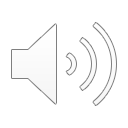 Daten und Distribution von [ŋ]
Drei Nasale im Deutschen: 
labial [m] 
koronal[n] 
dorsal [ŋ] 
		Plosive und Frikative 
labial  	 [p, b] 	[f, v] 
koronal         [t, d] 		[s,z, ∫,ʒ] 
dorsal 	 [k, g] 	[x, ç]
11.05.20
3
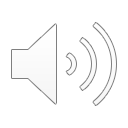 Nur /m/ und /n/ sind Phoneme im Deutschen, [ŋ] ist kein Phonem, sondern das Ergebnis einer Assimilation von /n/ zu einem folgenden dorsalen Plosiv [g] oder [k].
11.05.20
4
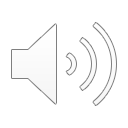 Lückenhafte (defektive) Distribution von [ŋ]
Wo findet man [ŋ] (der dorsale Nasal) und wo nicht? 

a. wortmedial, ja: kommen – spannen – langen
b. wortfinal, ja: Lamm – spann – lang
c. nicht wortinitial, nein: Mama – Nase – Ø (*ŋa...)
d. nicht nach [∫]: Schnabel – schmal – Ø (*∫ŋa...)
e. vor Obstruenten nur vor [k] und [g]: Bank aber *… ŋp, ŋç 
f. nicht nach Liquid: arm, Helm, Farn, Köln aber *Farŋ, Helŋ
11.05.20
5
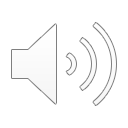 Wo findet man [ŋ] (der dorsale Nasal) und wo nicht? 

g. nur nach kurzen ungespannten Vokalen: lang, sing, aber nicht nach langem Vokal oder Diphthong: *baʊŋ, ri:ŋ. 
Alternation zwischen Ballon [balo:n], [balõ] und [balɔŋ] (aber * [balo:ŋ]. In der Umgebung eines dorsalen Nasals kann der Vokal nur kurz und ungespannt sein.

h. nur vor unbetontem Vokal, vor allem Schwa (Zunge, Inge), aber auch vor manchen Derivationsuffixen, wie -ung (z.B. in Verengung) und -ig (wie gängig)  

[g] ist meistens nicht ausgeprochen nach [ŋ]
nur manchmal: Tango, laryngal [ŋg].
11.05.20
6
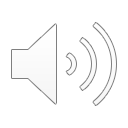 Fazit

[ŋ] ist viel seltener als die anderen Nasale, seine Distribution (Verteilung) ist viel eingeschränkter. 
Die Einschränkung seines Vorkommens ist systematisch.

Wenn man die Abfolge /n/+/g/ als Ursprung von [ŋ] annimmt, kann man die defektive Distribution besser verstehen.
11.05.20
7
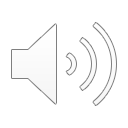 Lösung der merkwürdigen Distribution von [ŋ]:
Es ist entweder das Ergebnis der Assimilation oder es ist in allophonischer Relation mit einer Abfolge von /n + g)
11.05.20
8
Keine Assimilation von /n/ zu einem Frikativ: /n/ wird nicht zu [ŋ] vor einem dorsalen Frikativ: siehe manch, Mönch

Eine Erklärung:
Nasale und Plosive werden mit einem vollständigen Verschluss im Mund artikuliert. Sie sind [- kontinuierlich]

Frikative werden mit einem verengten Luftstrom artikuliert.
Sie sind [+kontinuierlich]

Nur [- kontinuierlich] assimilieren zu [- kontinuierlich] Lauten
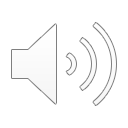 11.05.20
9
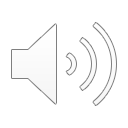 Abfolge n + k in Wörtern wie Bank (k ist nicht getilgt) 
Abfolge n + g in Wörtern wie lang (g ist getilgt) 

Nasalassimilation: 
/n/   [ŋ] / __  [k, g]         	(Domäne: Morphem)
 
/bank/			/lang/
 baŋk		 	laŋg		Nasalassimilation
   __		 	laŋ		g-Tilgung
   __		    	__		Auslautverhärtung (ALV)
[baŋk]	 		[laŋ]
11.05.20
10
Alternative Realisierung: wenn /g/ nicht getilgt ist, unterliegt es ALV
(in Merkels Rede z.B. am Ende eines Satzes).
 
	/bank/		 /lang/
	 baŋk		  laŋg    	Nasalassimilation
	  __ 		  laŋk		ALV
	   __		     __		g-Tilgung
	[baŋk]	 [laŋk]
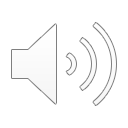 11.05.20
11
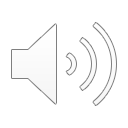 Assimilation des koronalen Nasals an einen folgenden dorsalen Plosiv
 
Wenn Nasale im selben Morphem wie dem folgenden Plosiv sind, sind sie meistens homorgan (d.h. mit demselben Artikulator artikuliert).

• [m] steht meistens vor homorganem [p] (Ampel) oder [b] (Imbiss)
Es gibt aber Ausnahmen: vor [k] (Imker), vor [t] (Zimt, Amt), vor [d] (Hemden) und vor [z] (Amsel).
11.05.20
12
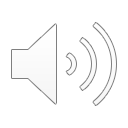 • [n] kann nicht nur vor homorganem [t] und [d], sondern auch vor Frikativen wie [f] in fünf und Senf oder vor [ç] in Mönch erscheinen (s.oben). 

• Es gibt folgende phonologische Derivation: das Phonem /n/ wird [ŋ] vor /k/ und /g/.

Schlussfolgerung: /m/ und /n/ sind eigenständige Phoneme (sie stehen vor verschiedenen Frikativen), nicht aber [ŋ]. [ŋ] ist stets das Ergebnis einer Assimilation, und zwar von /n/ zu einem folgenden /k/ oder /g/.
11.05.20
13
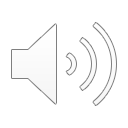 Wenn [ŋ] doch vor einem anderen Konsonanten steht, dann immer [s] oder [t] wie in Angst, singt, ... 
In den Fällen ist [ŋ] trotzdem ein Allophon von /n/ +/g/. [s] und [t]  kommen hizu.
Finale [s] und [t] sind sog. Appendizes zu der Silbe, sie dürfen immer hinzugefügt werden, nach jedem Konsonanten. Sie sind meistens Flexionsmorpheme, wie Plural, Genitiv, oder 3./2. sg. 
In Angst, Hengst sind sie Teil des Stamms. Von der Perspektive der Silbenstruktur sind sie aber trotzdem Appendizes (s. Präsentation x über der Silbe).
11.05.20
14
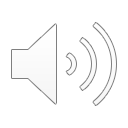 Assimilation des Nasals an eine folgende dorsale Artikulation
Die Assimilation zu [k,g] ist optional (n ~ ŋ) zwischen zwei Morphemen oder zwei Wörtern:

 un-klar, an-kommen; in Gießen, ein großes Kind, in Kassel 

Die Lücke in der Distribution dieses Lauts spricht für eine Analyse, nach der der dorsale Nasal tatsächlich auf einen koronalen Nasal zurückgeht.
11.05.20
15
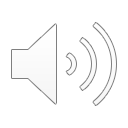 [g]-Tilgung
Wieso ist [g] in lang oder Zunge unausgesprochen aber nicht in Mango?

Morphemfinal, oder morphemintern vor [ә] oder vor manchen Suffixen wie –e, -ig, -ung, wird nur [ŋ] ausgesprochen, kein [g]:

	a. Tank, Bank, links
	b. Sprung, eng, Ding, lang, singt, Angst, Hunger, Zunge, Inge, zweitrangig, Sprengung
11.05.20
16
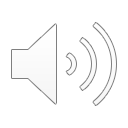 Morphemintern vor Vollvokal wird [g] ausgeprochen:

c. Ungarn, Tango, Ingo, Ingrid, Angina, Singular, fingieren, Linguist, laryngeal


g-Tilgung:  /g/  Ø / __	    am Ende der Silbe, oder am Ansatz einer Schwasilbe
11.05.20
17
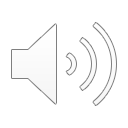 In Mango ist [g] im Ansatz der 2. Silbe und in eng, lang usw. ist es am Ende der Silbe. /g/ wird am Ende einer Silbe getilgt.
In lang, Ding, Ingwer, Angst und singt ist der dorsale Nasal eindeutig silbenfinal. Auch vor Suffixen, die mit einem Konsonanten anfangen, wie -chen, -lich, -lein, -ling, -haft usw. (länglich, Eindringling, Ringlein, sprunghaft). Diese Suffixe bilden ihre eigene Silbifizierungsdomäne. Der dorsale Nasal ist also auch in diesen Fällen silbenfinal.
11.05.20
18
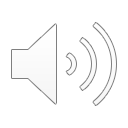 g wird auch am Anfang mancher Silben getilgt: Zunge, lange, Enge, Sprengung, gängig… und andere Wörter
 
Die Aussprache ŋ (ohne g) findet man in zwei Positionen:
In der Koda einer Silbe 
Vor einem vollkommen unbetonten Vokal wie Schwa, sowie [ɪ] oder [ʊ] in Suffixen wie -ung und -ig (die in Allophonie mit Schwa vor Dorsalen sind).
11.05.20
19
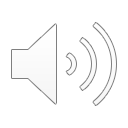 Weitere Eigenschaften des dorsalen Nasals, die dafür sprechen, ihn als Allophon der Folge /n/ + /g/ zu analysieren, sind die folgenden:

1. Manche Allomorphe weisen eine Alternationen [ŋ] – [ŋg] auf: 
Englisch – Anglo, 
Diphthong – diphthongieren 
Triangel – triangulär 
jung – Jugend (ŋ – g),
11.05.20
20
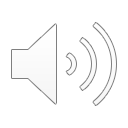 2. Verben mit ŋ verhalten sich wie solche mit n+d und n+k, d.h. wie die Verben, die eine Konsonantenfolge haben, und nicht wie die mit nur einem medialen Konsonanten.
	
a.	binden – gebunden		stinken – gestunken		trinken – getrunken	sinken – gesunken	
b.	klingen – geklungen	schlingen – geschlungen
	ringen – gerungen		singen – gesungen
c.	spinnen – gesponnen	schwimmen – geschwommen
	rinnen – geronnen
11.05.20
21
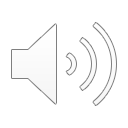 3. Denominale und deverbale Ge-Bildungen (Ge-Bildungen die auf der Basis von Nomen oder von Verben gebildet werden).
Der dorsale Nasal verhält sich, als wäre ein stimmhafter Obstruent anwesend.

	a. mit finalem ə		Gelände	Gebinde
					Gemenge	Gestänge

     	b. ohne finales ə		Gespann	Gebein
					Gestein	Gebell
					Getier		Gefäß
11.05.20
22
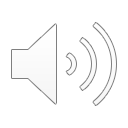 Schluss

Auch wenn es manchmal so aussieht, als ob [ŋ] ein Phonem wäre, genau so wie /n/ und /m/, ist es kein eigenständiges Phonem. 
Es gibt überwältige Evidenzen dafür, dass es ein Allophon von /n/ ist, oder ein Allophon von /n+g/.
11.05.20
23
Glücklicherweise ist [ŋ] eine Ausnahme. Die meisten Konsonanten und Vokale sind Phoneme. Eine zweite Ausnahme ist der Glottalverschluss (s. später).

Es wurde auch gelegentlich behauptet, dass Schwa kein Phonem ist, aber diese Position ist nicht haltbar. Schwa ist ein phonemischer Vokal, der sich anders als die anderen Vokale verhält. Wir kommen später darauf zurück.
11.05.20
24
Literatur
Hall, T.A. (1989). ‘German syllabification, the velar nasal, and the representation of schwa.’ Linguistics 27, 807-842.
Isačenko, A. (1963). ‘Der phonologische Status des velaren Nasals im Deutschen.’ In: Zeitschrift für Phonetik 16:77-84. Wieder abgedruckt in: Steger, H. (Hrsg.) (1970) Vorschläge zu einer strukturalen Grammatik des Deutschen. Darmstadt: Wissenschaftliche Buchgesellschaft (= Wege der Forschung 146). 468-479.
Vennemann, T. (1970). ‘The German Velar Nasal. A Case for Abstract Phonology.’ Phonetica 22. 65-81.
11.05.20
25